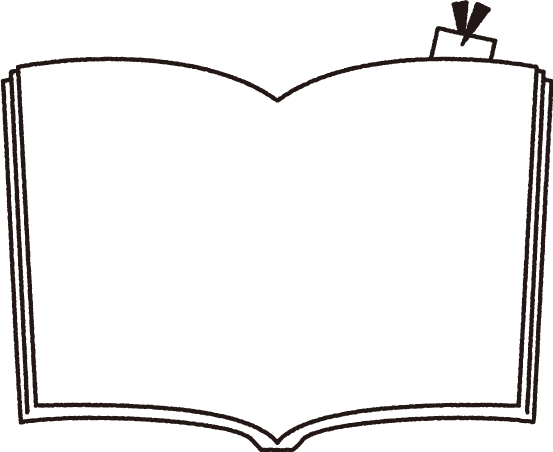 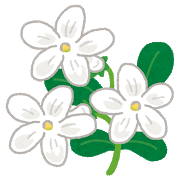 朗読ボランティア
養成講座
～初級編　全５回講座～
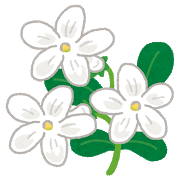 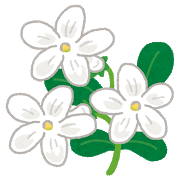 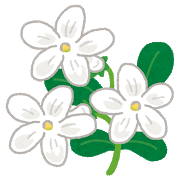 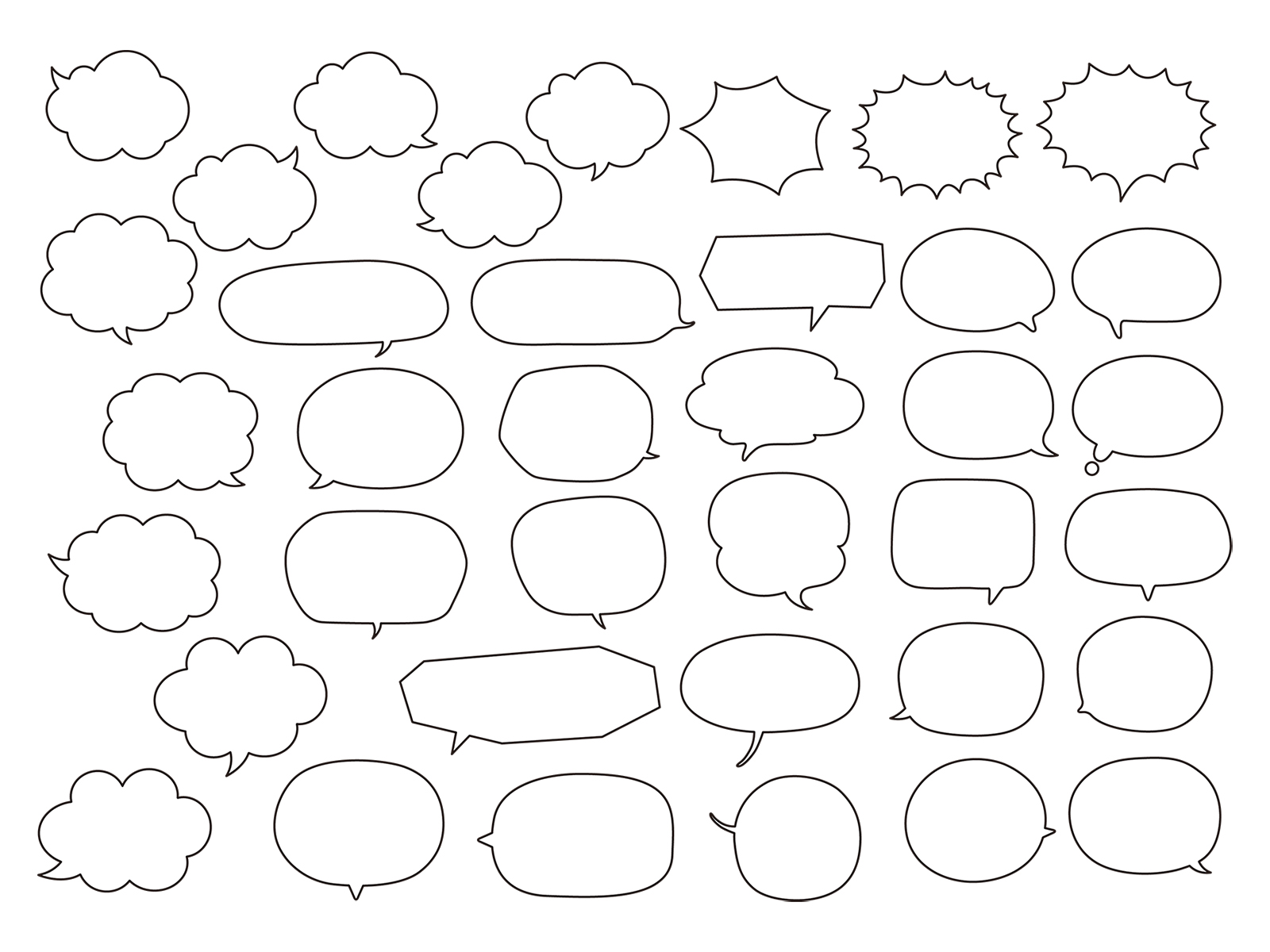 朗読ボランティアとは、視力に
障がいがある方や、高齢により
文字が読みにくくなった方に
代わって、本や新聞等を読んだり、
貸出テープに吹き込む活動です。
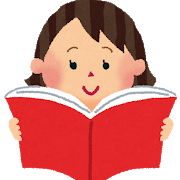 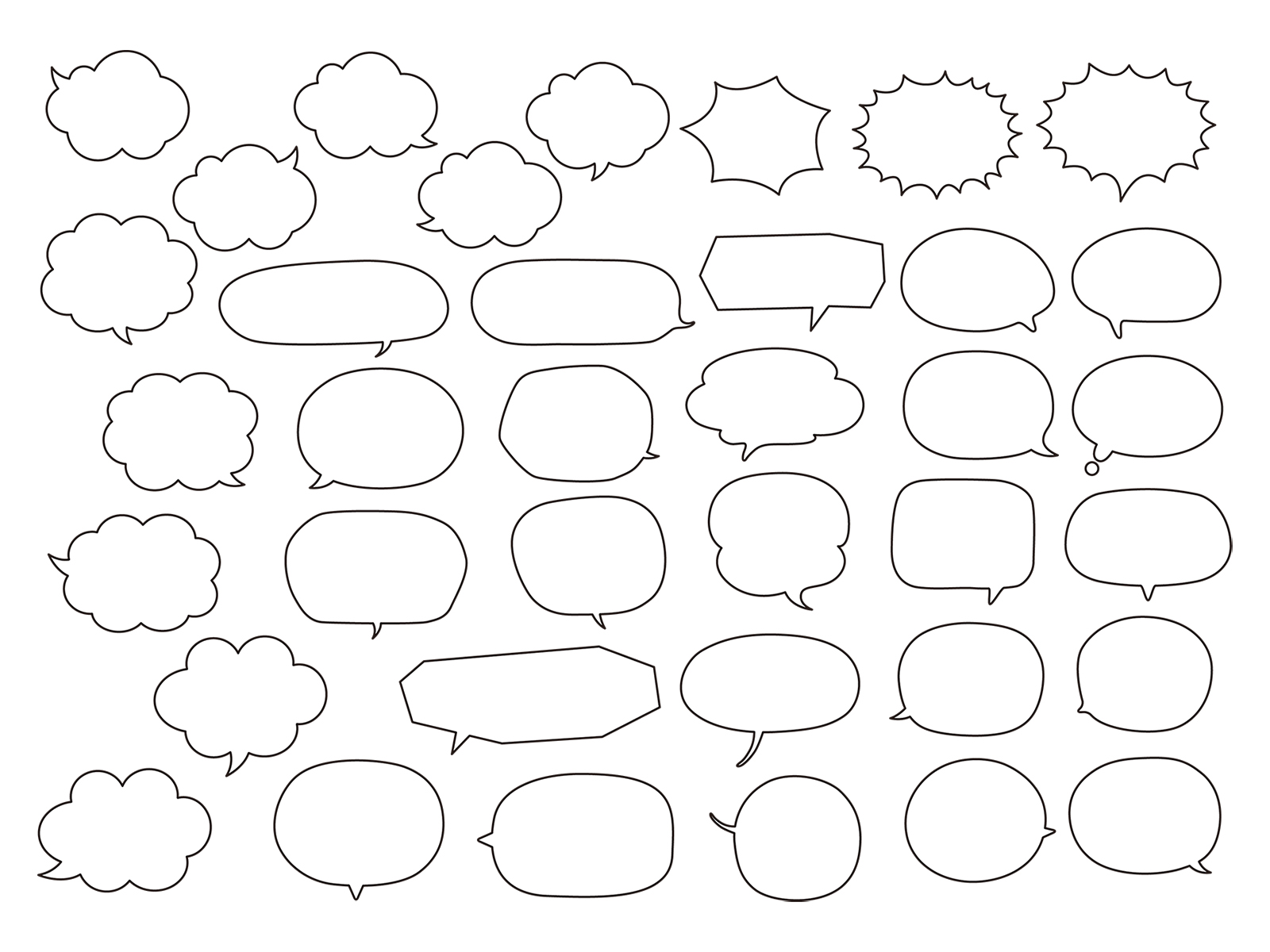 この講座で学んだことは、
本の読み聞かせボランティア等
でも活かすことができます♪
実施期間　令和3年8月5日（木）～令和3年9月9日（木）【全5回】
会　　　場　元気創造プラザ3階会議室（新川6‐37‐1）、および
      　　　　みたかボランティアセンター会議室（上連雀8‐3‐10）
対　　　象　朗読ボランティア活動に参加意欲のある方
　　　　　　　(市内在住・在勤・在学者・在活動者の方で全回出席できる方優先)
定　　　員　12名（定員になり次第締切）
受　講　料　1,200円（社協会員は1,000円）
講　　　師　拓殖大学・学習院大学・音声表現学苑　講師　田中　洋子　氏、
　　　　　　　国立大学講師・篠笛奏者　山口　通　氏
主　　　催　社会福祉法人 三鷹市社会福祉協議会
共　　　催　朗読ボランティアグループ「ういろうの会」
申込方法　令和3年7月30日（金）までにTEL・FAX・メール、又は直接申込
社会福祉法人 三鷹市社会福祉協議会　ボランティア推進係　　
みたかボランティアセンター
〒181-0012　三鷹市上連雀8-3-10　上連雀分庁舎1階
TEL：0422-76-1271　FAX：0422-76-1273
E-mail：chiiki@mitakashakyo.or.jp
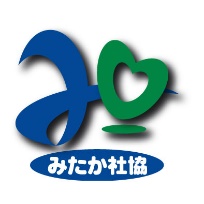 〈注意事項〉
新型コロナウイルス感染防止のため、開催方法をご確認のうえ、お申し込みください。
□会場内はマスクの着用をお願いし、発熱や体調不良がある方は参加をご遠慮ください。
□入室時に検温させていただきます。
□水分補給以外の飲食はご遠慮ください。
□感染状況により、中止させていただく場合があります。
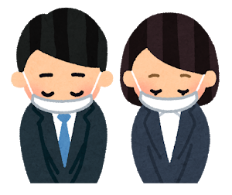 ＜講座スケジュール・会場＞
＊７月30日（金）までにお申込ください＊
ボランティア実践講座 朗読ボランティア養成講座参加申込書
※お申し込み時にいただいた個人情報は本講座以外では使用しません。
上記申込用紙に必要事項をご記入の上、FAX（0422-76-1273）でお申し込み下さい。メールや電話でのお申込も受け付けております。
三鷹市社会福祉協議会（略称：みたか社協）の会員募集中！
みたか社協では、三鷹の福祉・ボランティア活動を支援する会員を募集しております。年額一口500円から会員になれます。入会申し込みは、本会総務係（46-1108）までお問い合わせください。